Development of national regulation related to transport security
Ms. Zsófia Galyas-Szepes
Section Head
Department of Radiation Sources, Safeguards and Security
Hungarian Atomic Energy Authority
2021.06.04.
1
HUNGARY
Population:  ≈ 10 million
Area: 93,030 km2
Capital: Budapest (≈ 2 million)






NATO Member since 1999
EU Member State since 2004
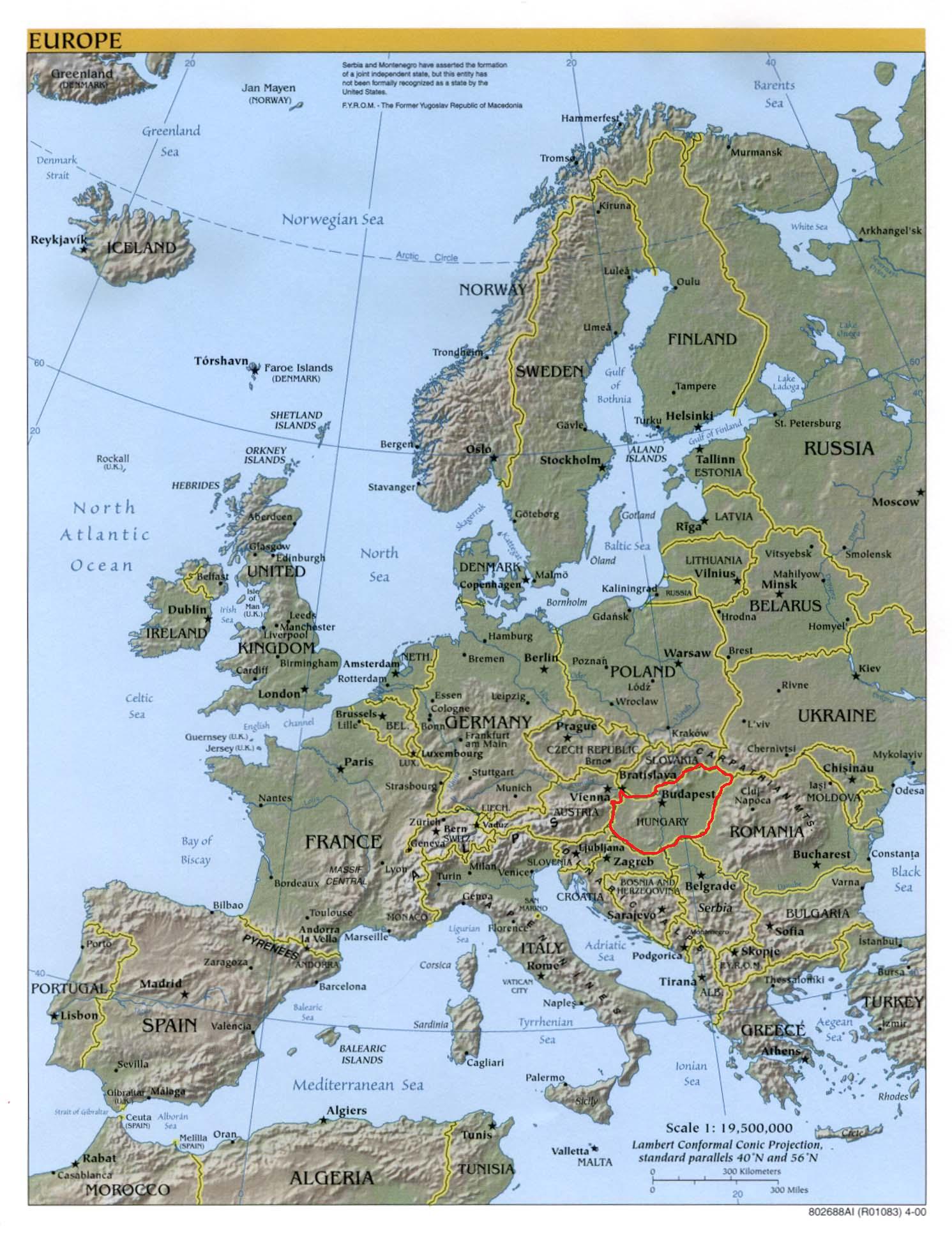 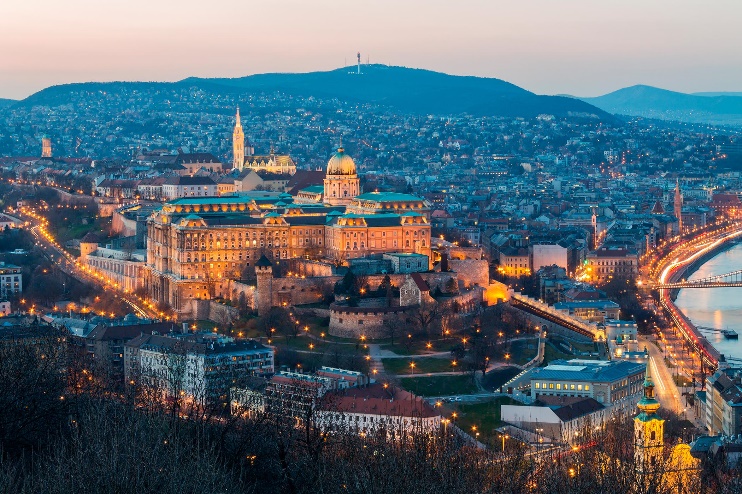 2
[Speaker Notes: Transport point of view – inland country, transit country]
Who we are?Hungarian Atomic Energy Authority
Government office
Independent organisation with national scope of authority
HQ: Budapest
On-site office, Paks NPP
Regional inspectors (7 regions)
Fields of regulatory responsibilities:
Nuclear safety, Nuclear security, Safeguards, Radiation protection, Nuclear emergency management, Architecture
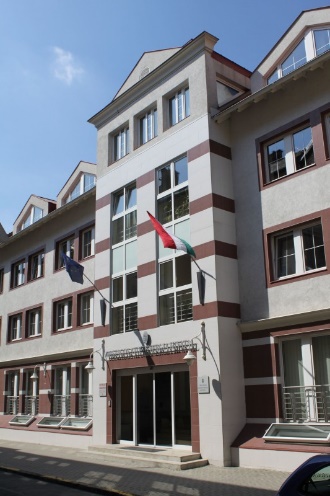 2021.06.04.
3
Developing national regulations
International legislative framework – CPPNM, A/CPPNM, ICSANT - promulgated by national law
International recommendations – IAEA NSS 13, IAEA NSS 9
International Mode Specific Agreements concerning the Carriage of Dangerous Goods (ADR, RID, ADN, ICAO, SOLAS) Chapter 1.10. – Security provisions

Government Decree 190/2011. (IX. 19.) Korm.
on physical protection requirements for various applications of atomic energy and the corresponding system of licensing, reporting and inspection 		In force: 4 October, 2011
2021.06.04.
4
[Speaker Notes: Requirements based on the recommendations of NSS 9 and NSS 13 in accordance with the related Conventions and legal regulations. 
	(for example: state responsibility, national competent authority, principle of graded approach, categorization, etc.)]
Developing national regulations cont’d
General provisions
Scope, definitions
Assessment of national threat, DBT
Categorization 
Goal of physical protection
Basic requirements for PPS
Required PP level 
Function of PPS and its implementation
Prescriptive requirements
2021.06.04.
5
Categorization
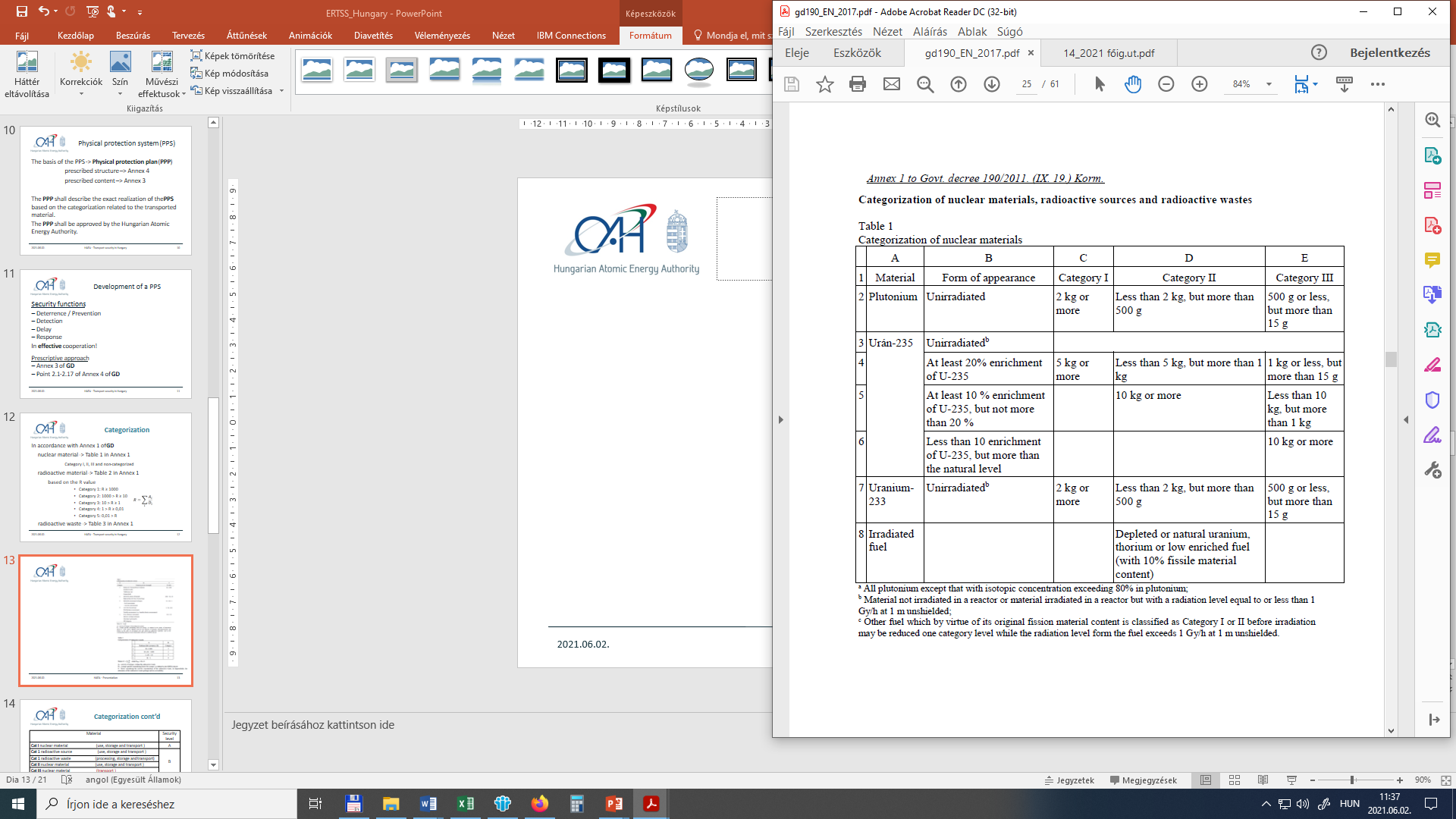 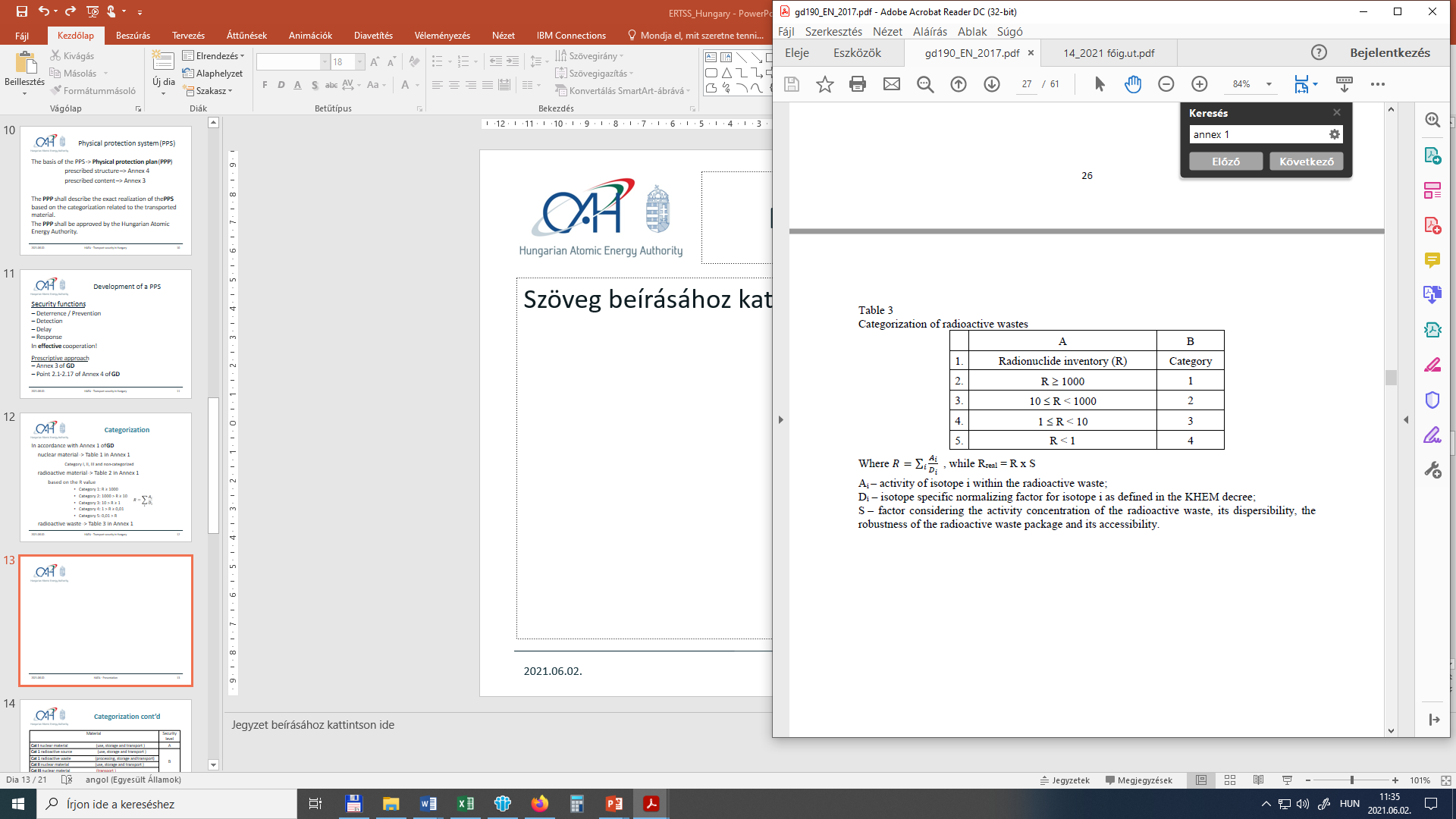 2021.06.04.
6
Developing national regulations cont’d
General provisions
Scope, definitions
Assessment of national threat, DBT
Categorization 
Goal of physical protection
Basic requirements for PPS
Required PP level 
Function of PPS and its implementation
Prescriptive requirements
2021.06.04.
7
Security levels
Security levels are based on graded approach.
The PPS shall provide protection against sabotage during the transport through the compliance with the legal requirements related to transport safety.
2021.06.04.
8
Security levels cont’d
2021.06.04.
9
Developing national regulations cont’d
Further requirements
Nuclear security culture
Insiders
Training and exercise
Testing and maintenance
Regulatory licensing and inspection
Data supply, reporting system
2021.06.04.
10
Challenges and lessons learned
Review (periodic and ad hoc)
Modification
Acceptance of the new regulation 
Dedicated contact point 	
 transportsecurity@haea.gov.hu
Development of guidance 
	 Guideline PP-15 Preparation of the physical protection plan required for the transport of nuclear and other radioactive materials
	 Guidance to complete and submit in the Declaration of Conformity
2021.06.04.
11
Useful links
GD in English:
http://www.oah.hu/web/v3/HAEAportal.nsf/AF56E3A1E23F3932C1257CA700432BBC/$File/190-2011%20Korm%20-%20201705_final_REV.pdf
English website:
http://www.oah.hu/web/v3/HAEAportal.nsf/web?openagent
Physical protection guidance material in English:
http://www.oah.hu/web/v3/HAEAportal.nsf/web?openagent&menu=03&submenu=3_3
2021.06.04.
12
Thank you for your attention!
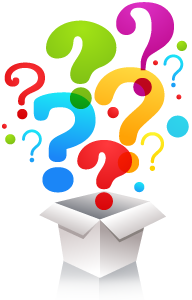 Questions?
www.haea.gov.hu
szepeszs@haea.gov.hu.
2021.06.04.
13